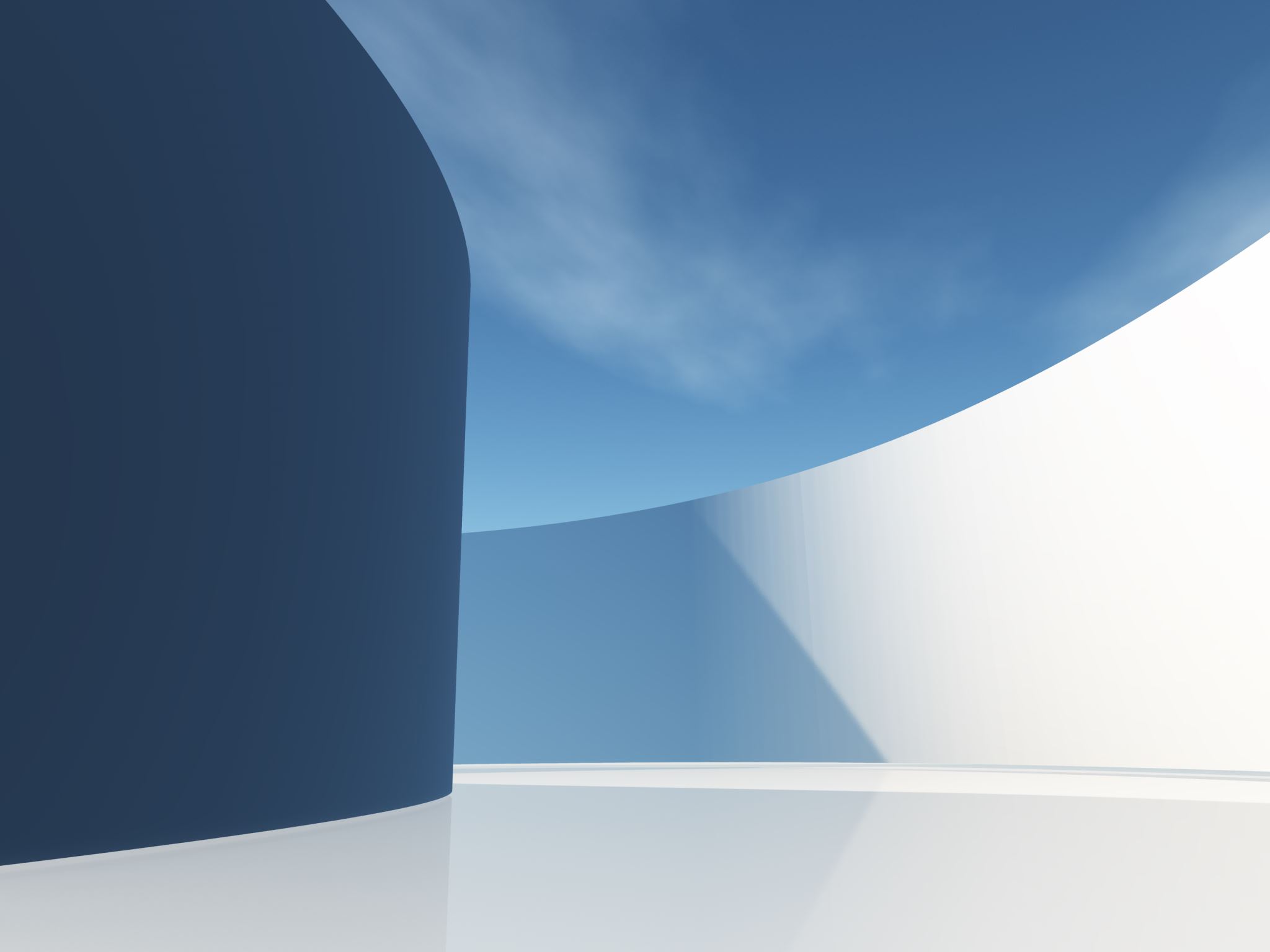 Comparison of Rates – Q3
Patricia Tran
HAP 725
Fall 2022
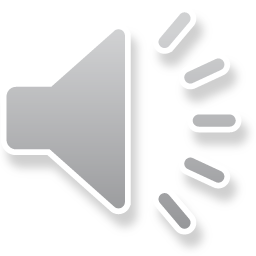 Question 3:
Following data were obtained on post surgical infection rates.  Are we having more infections than expected from the patients' conditions?
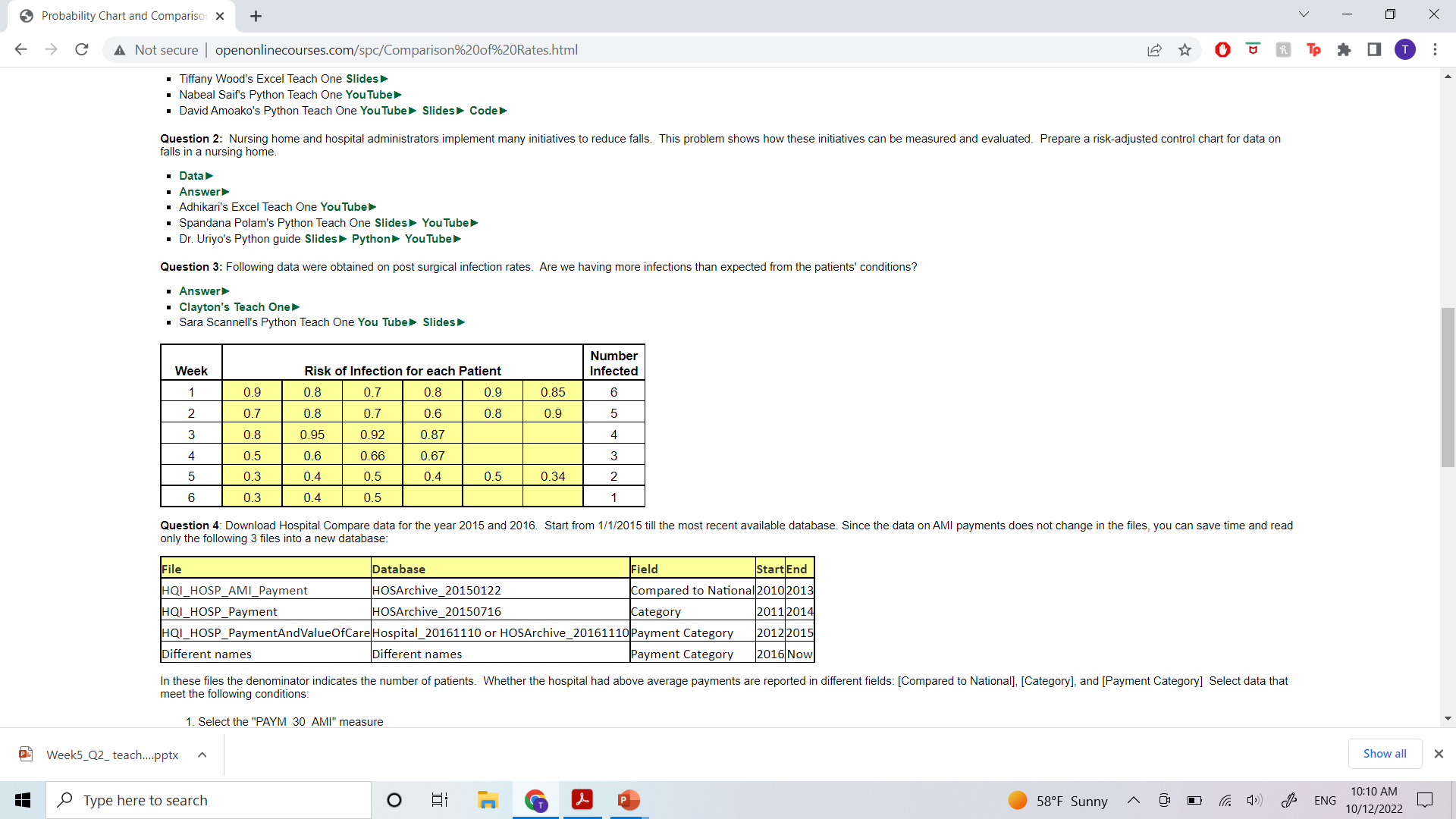 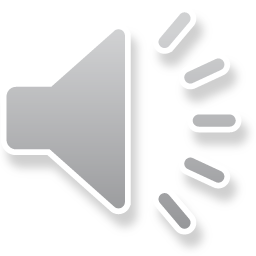 Risk-Adjusted P-Charts
STEPS
Check assumptions
Check and clean data
Calculate observed rates
Calculate expected rates
Calculate expected deviation
Calculate control limits
Plot risk-adjusted P-chart
Interpret
P-charts detect if process has improved beyond historical levels

Risk-adjusted p-charts detect if process has improved beyond expectations
How observed rates differ from expectations
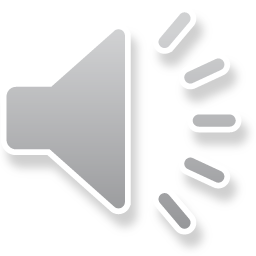 STEP 1: Check Assumptions
1. Mutually exclusive and exhaustive
2. Not rare
3. Independent events
4. Change in rates over time
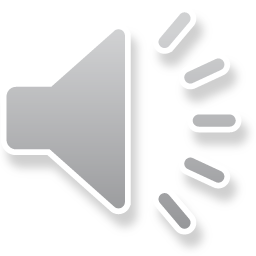 STEP 2: Check and Clean Data
2a. Copy and paste data into an excel sheet and import using python
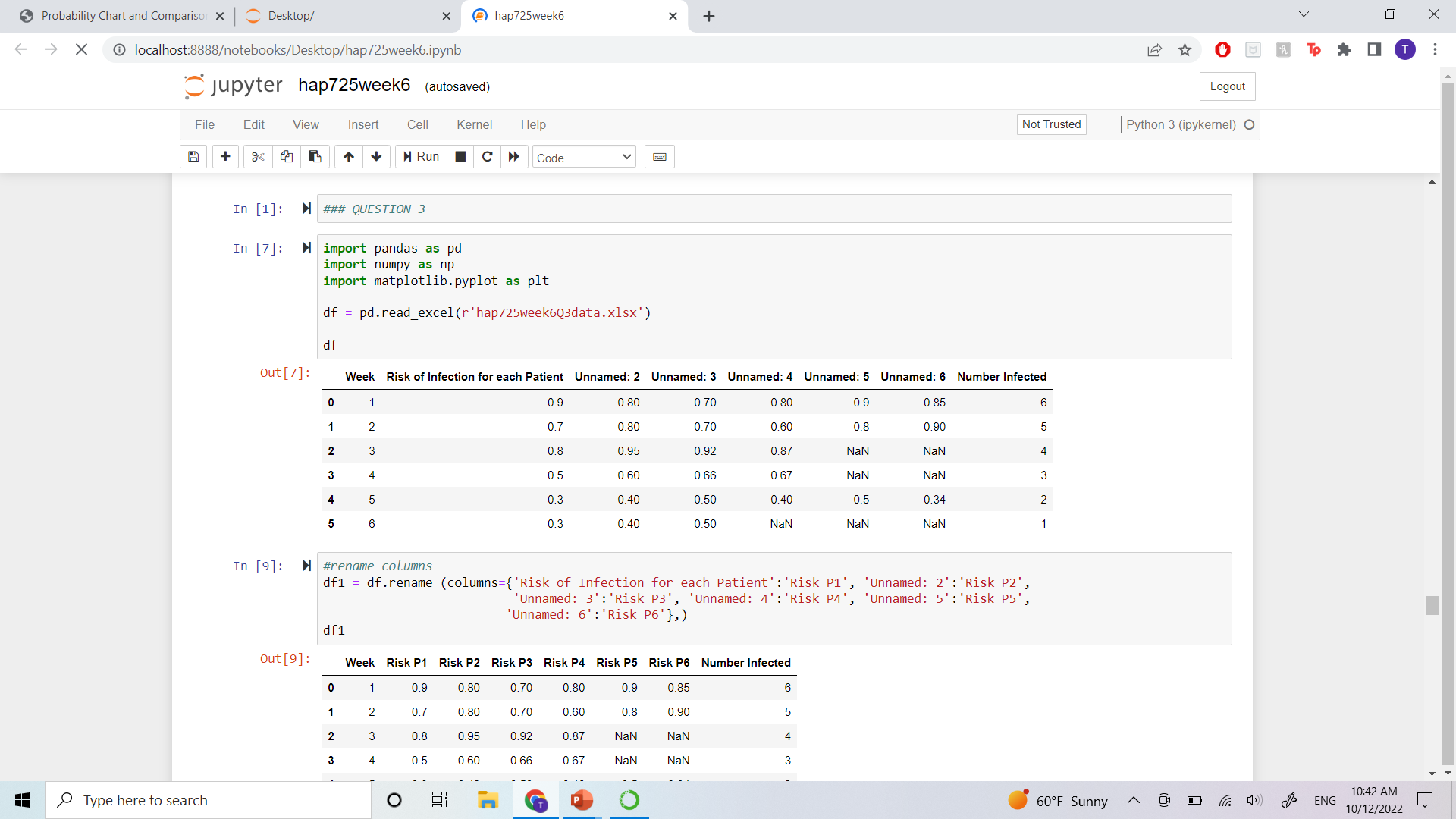 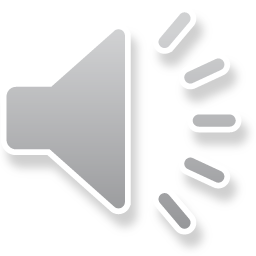 STEP 2: Check and Clean Data Cont.
2b. Rename columns
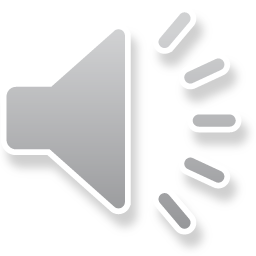 STEP 2: Check and Clean Data Cont.
2c. Check data types
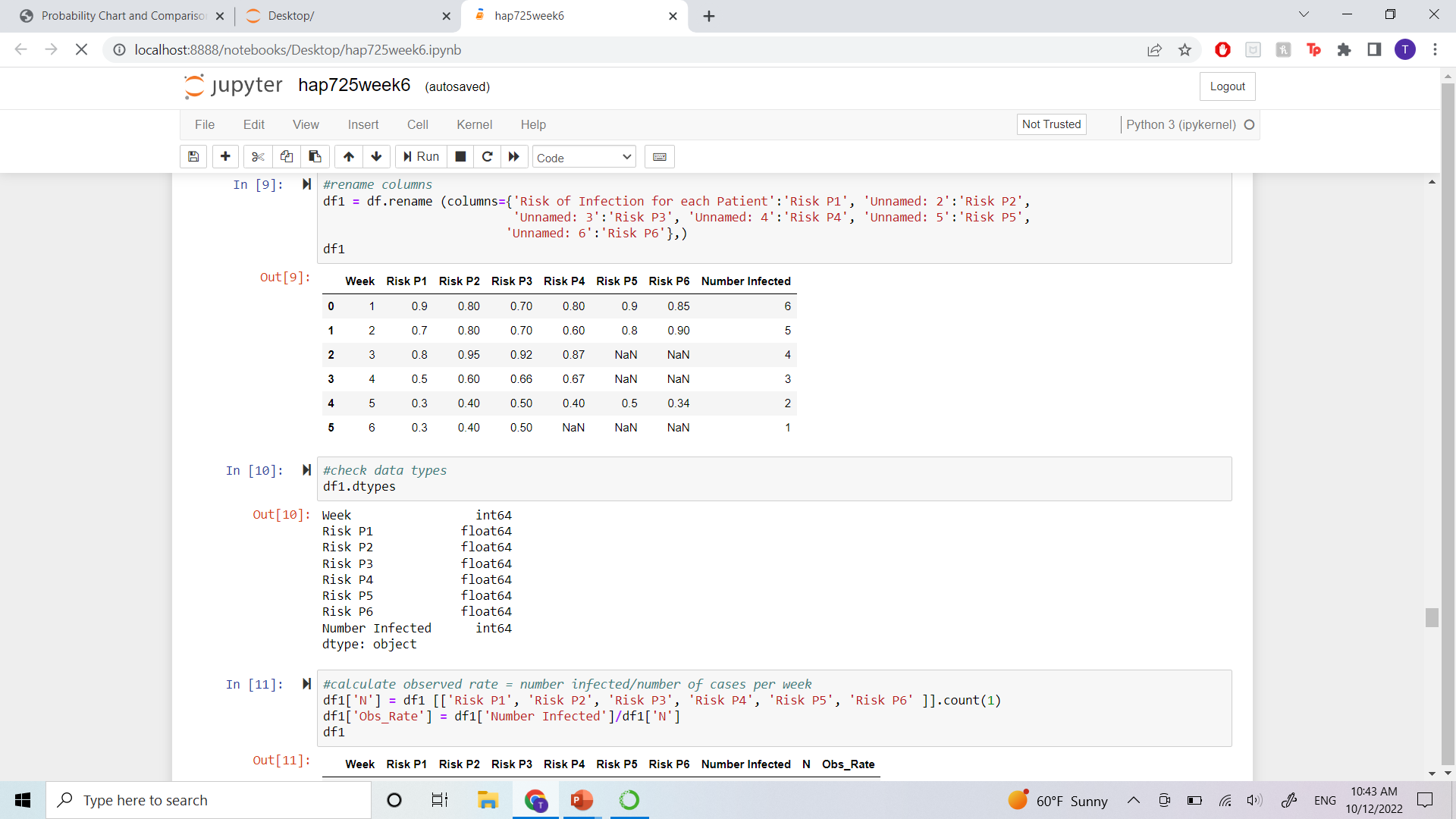 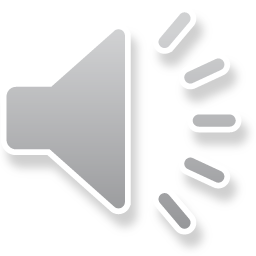 STEP 3: Calculate Observed Rates
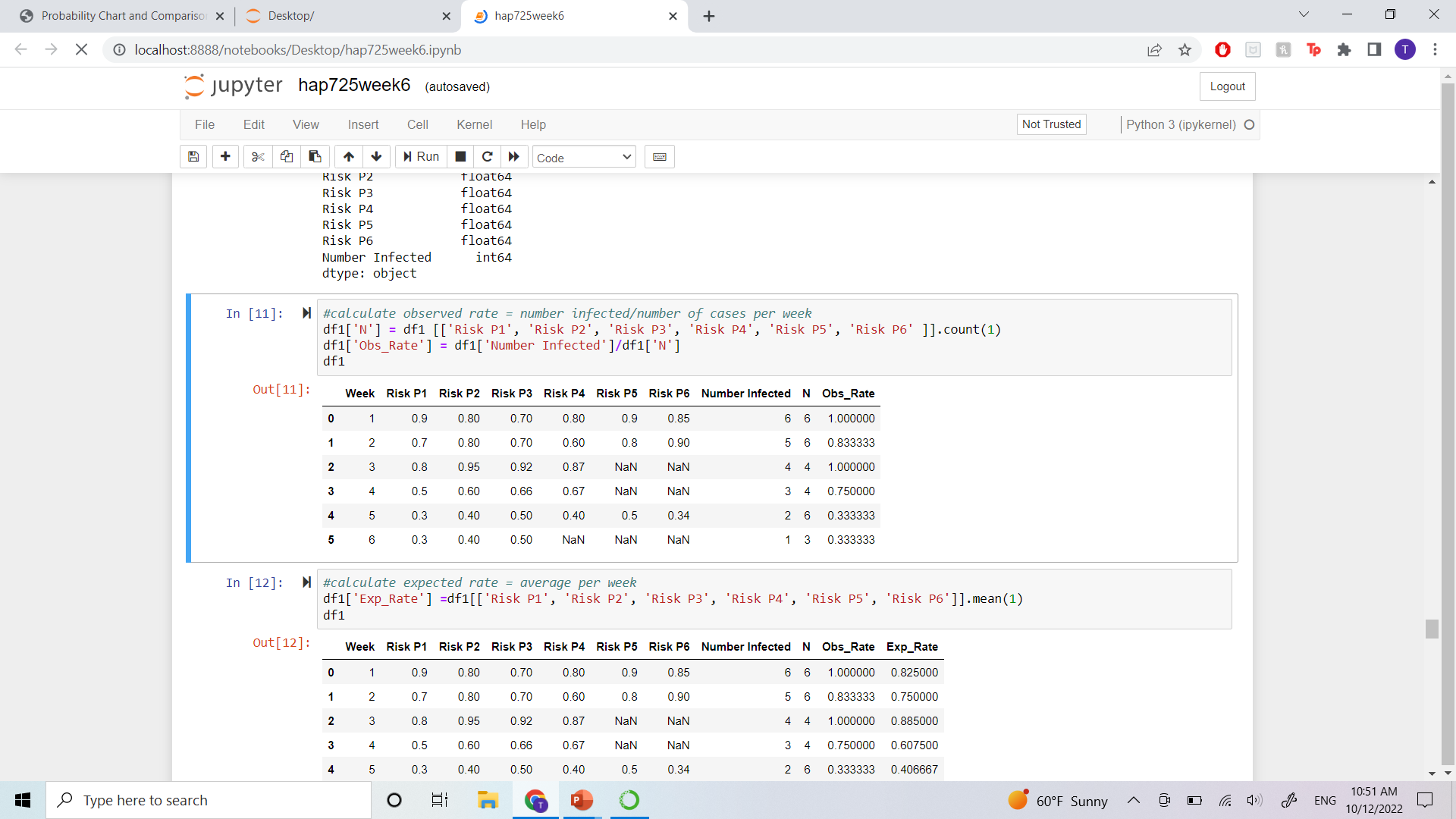 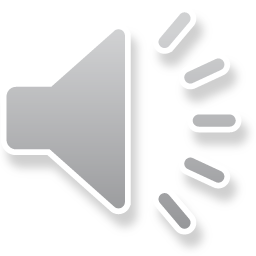 STEP 4: Calculate Expected Rates
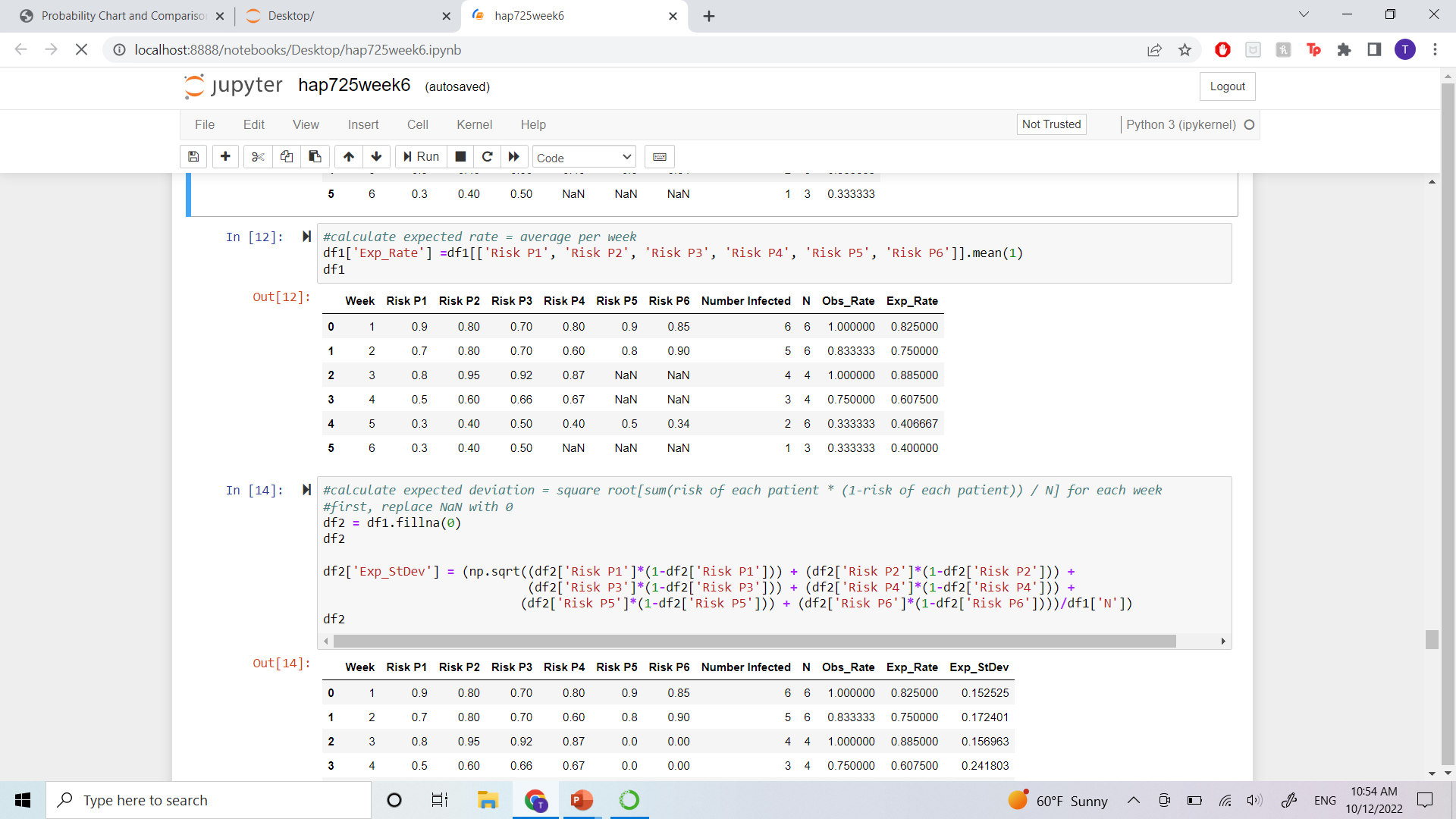 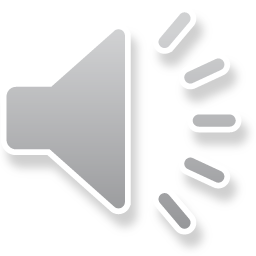 STEP 5: Calculate Expected Deviation
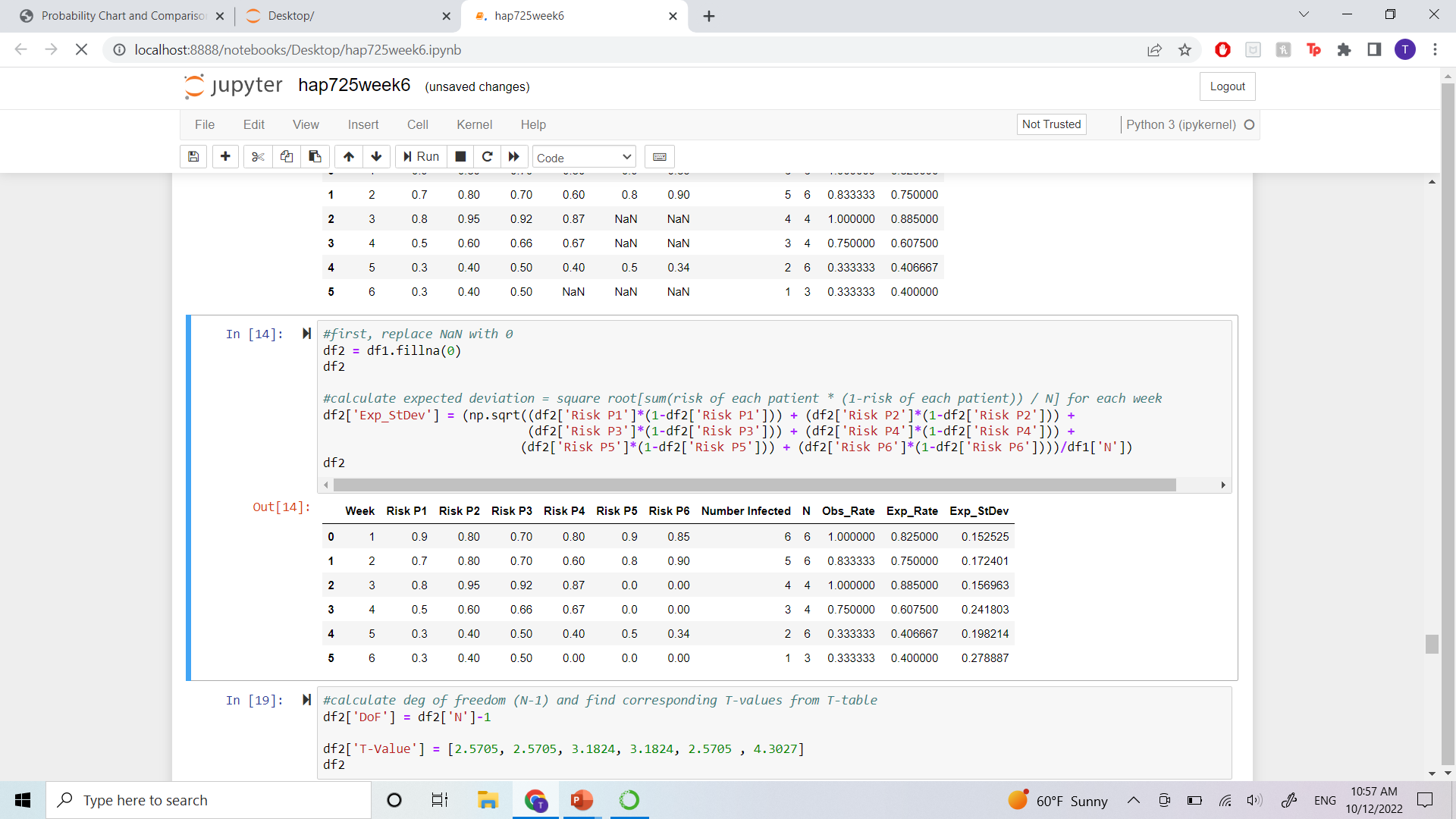 Di = ( j=1,…,ni Eij (1-Eij))0.5 / ni
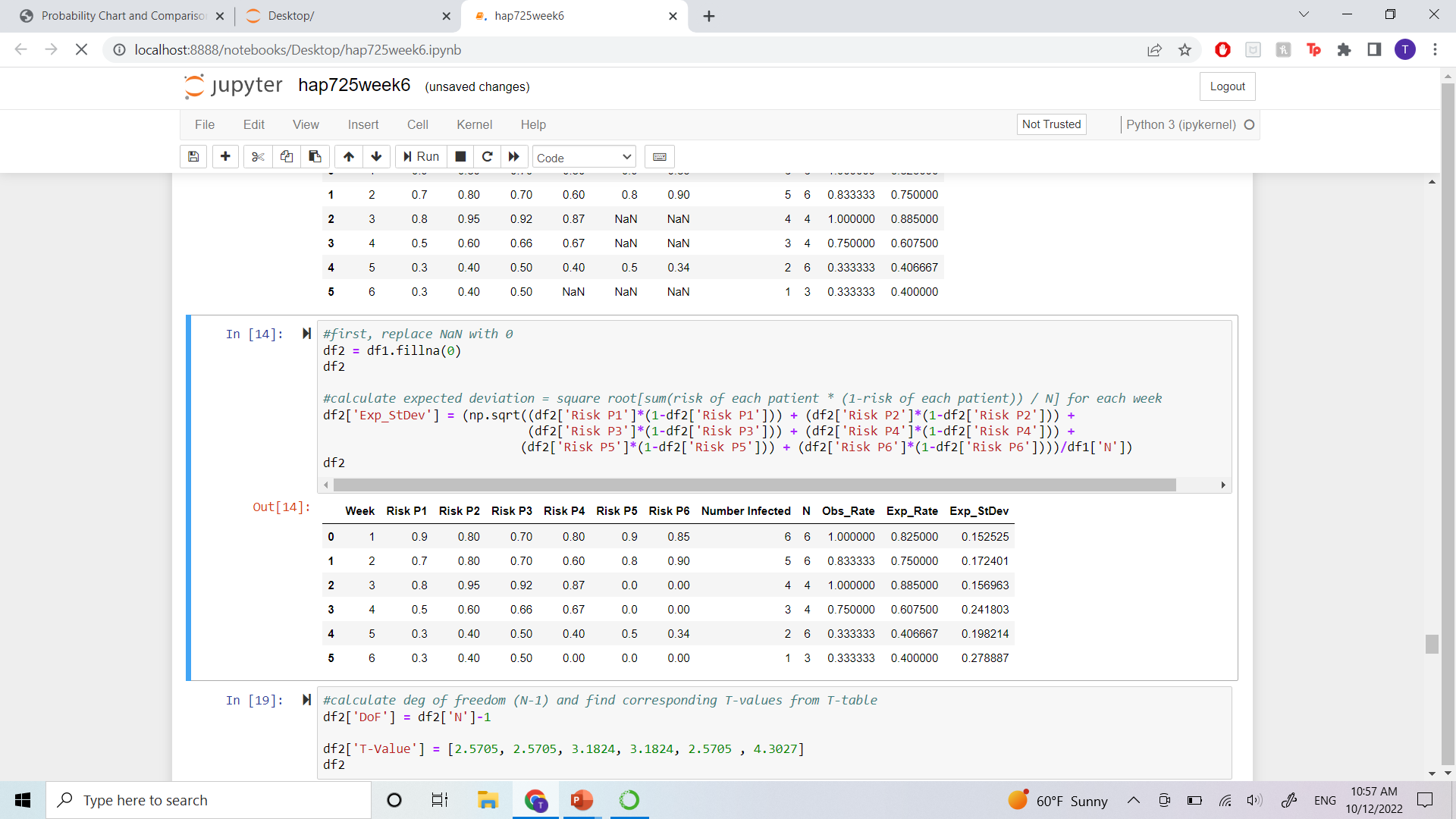 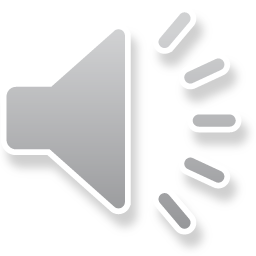 STEP 6: Calculate Control Limits
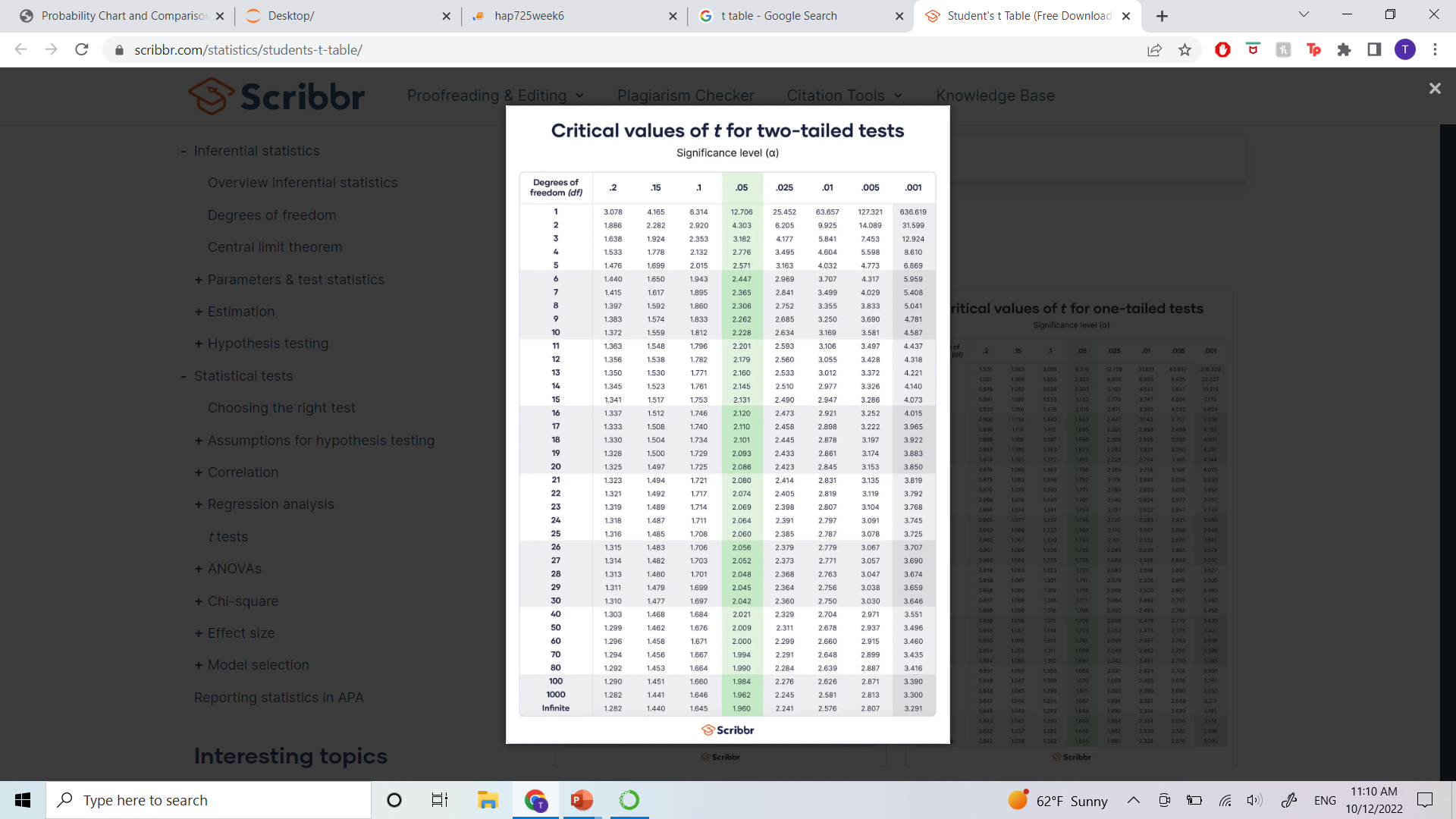 6a. For each week, find degrees of freedom (N-1) and then look up corresponding T-value on T-table
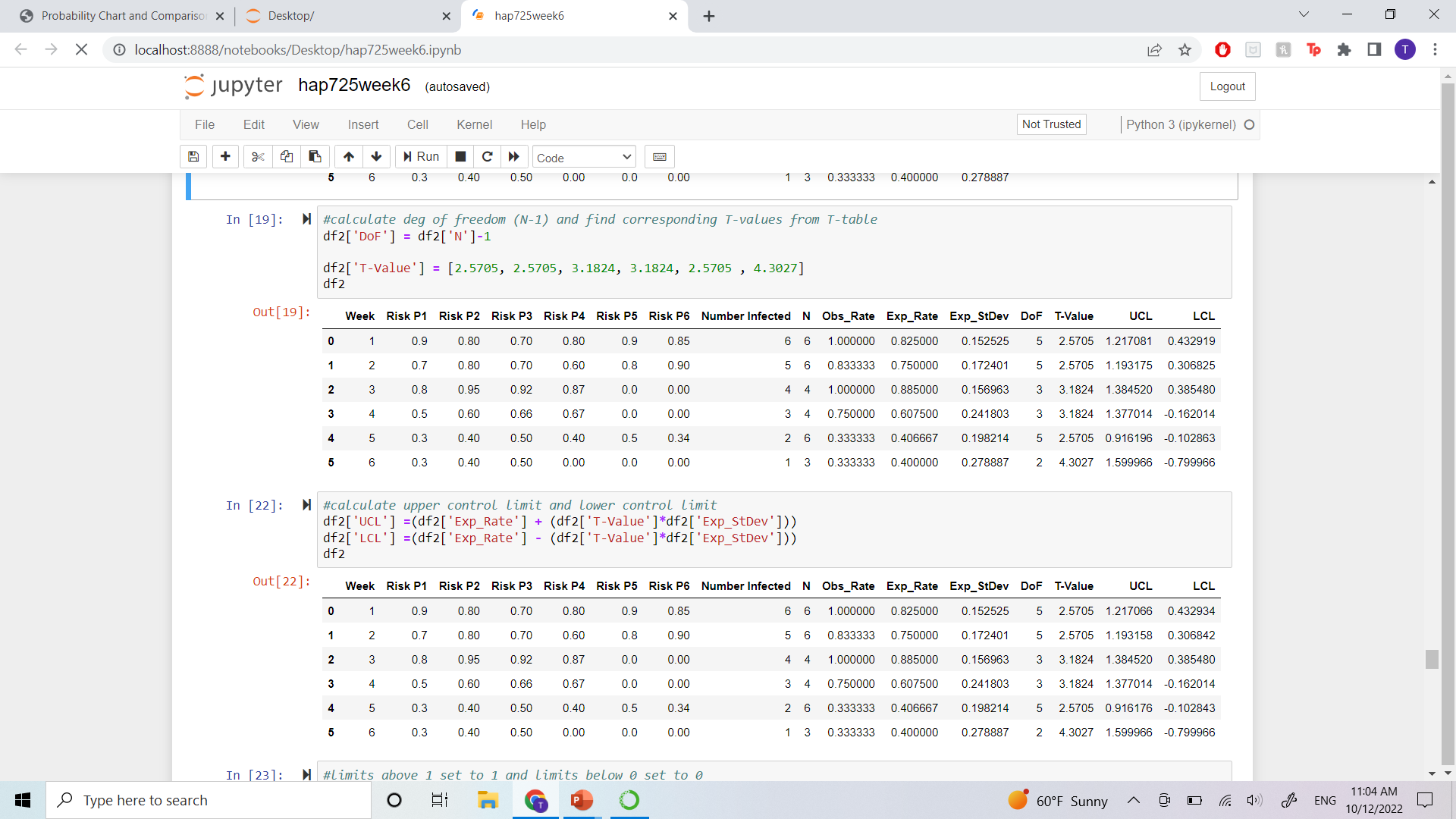 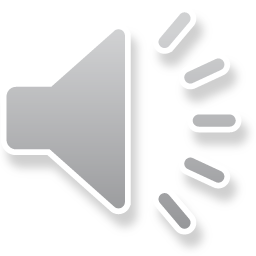 STEP 6: Calculate Control Limits Cont.
UCLi = Ei + t * Di
LCLi = Ei - t * Di
6b. Calculate UCL and LCL using formula where E is expected value, t is T-value, and D is expected deviation
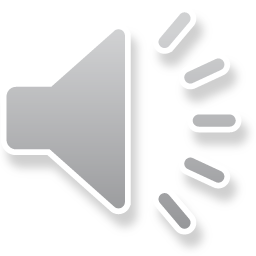 STEP 6: Calculate Control Limits Cont.
6c. Eliminate impossible probability values (range is 0-1, inclusive)
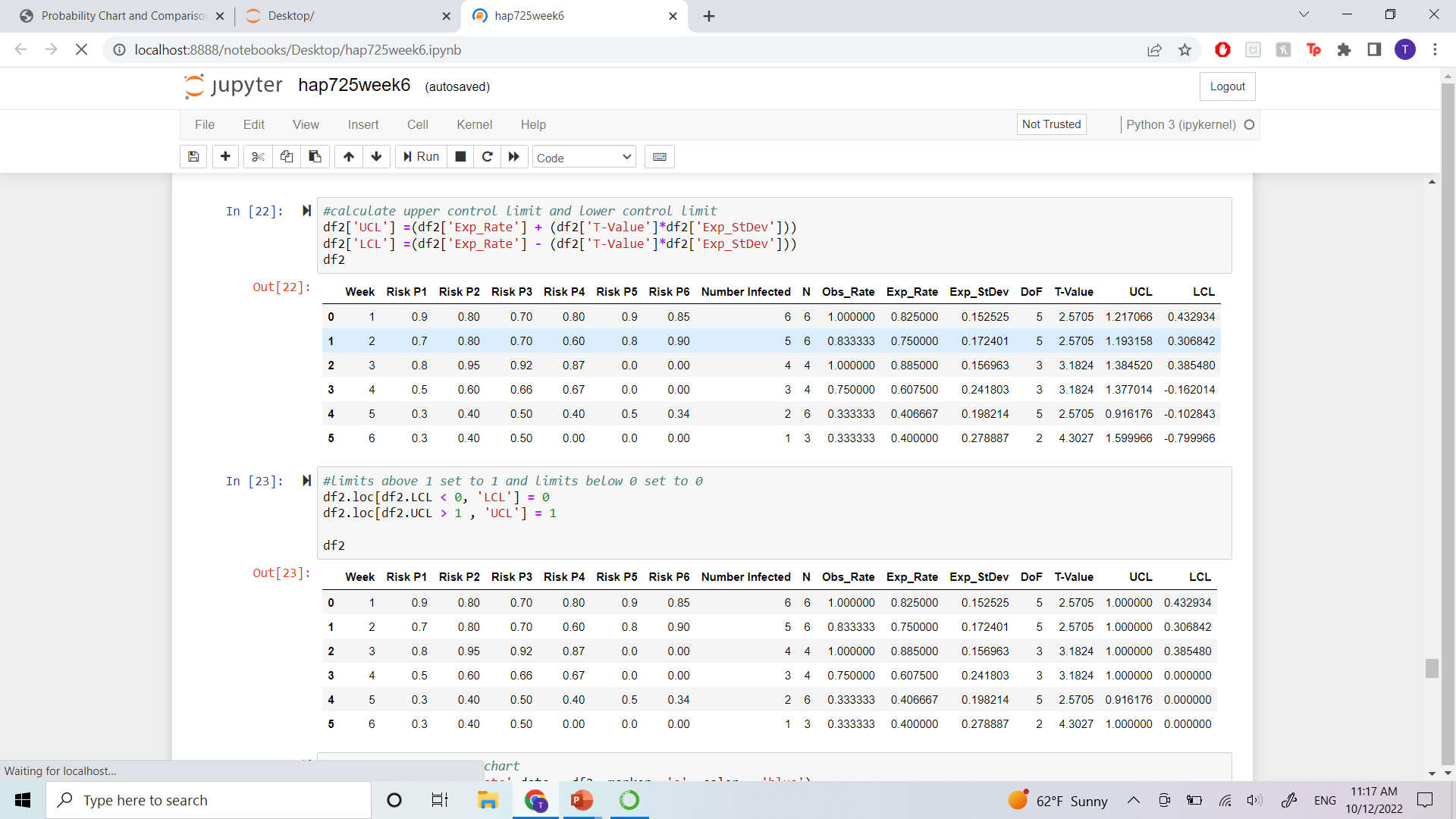 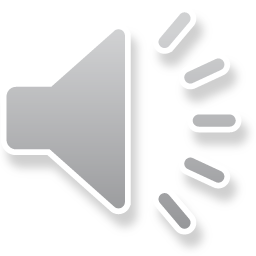 STEP 7: Plot Risk-Adjusted P-chart
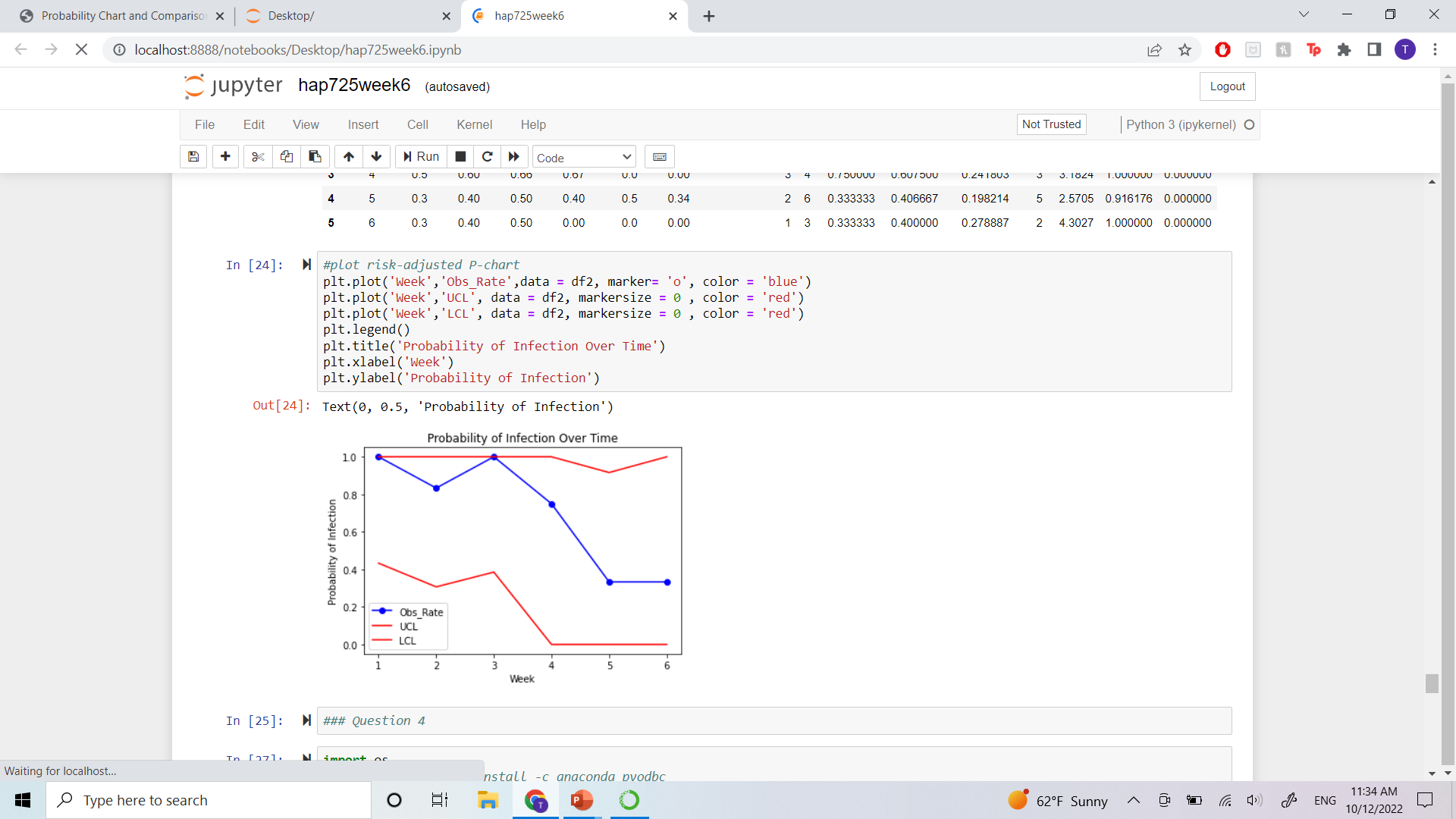 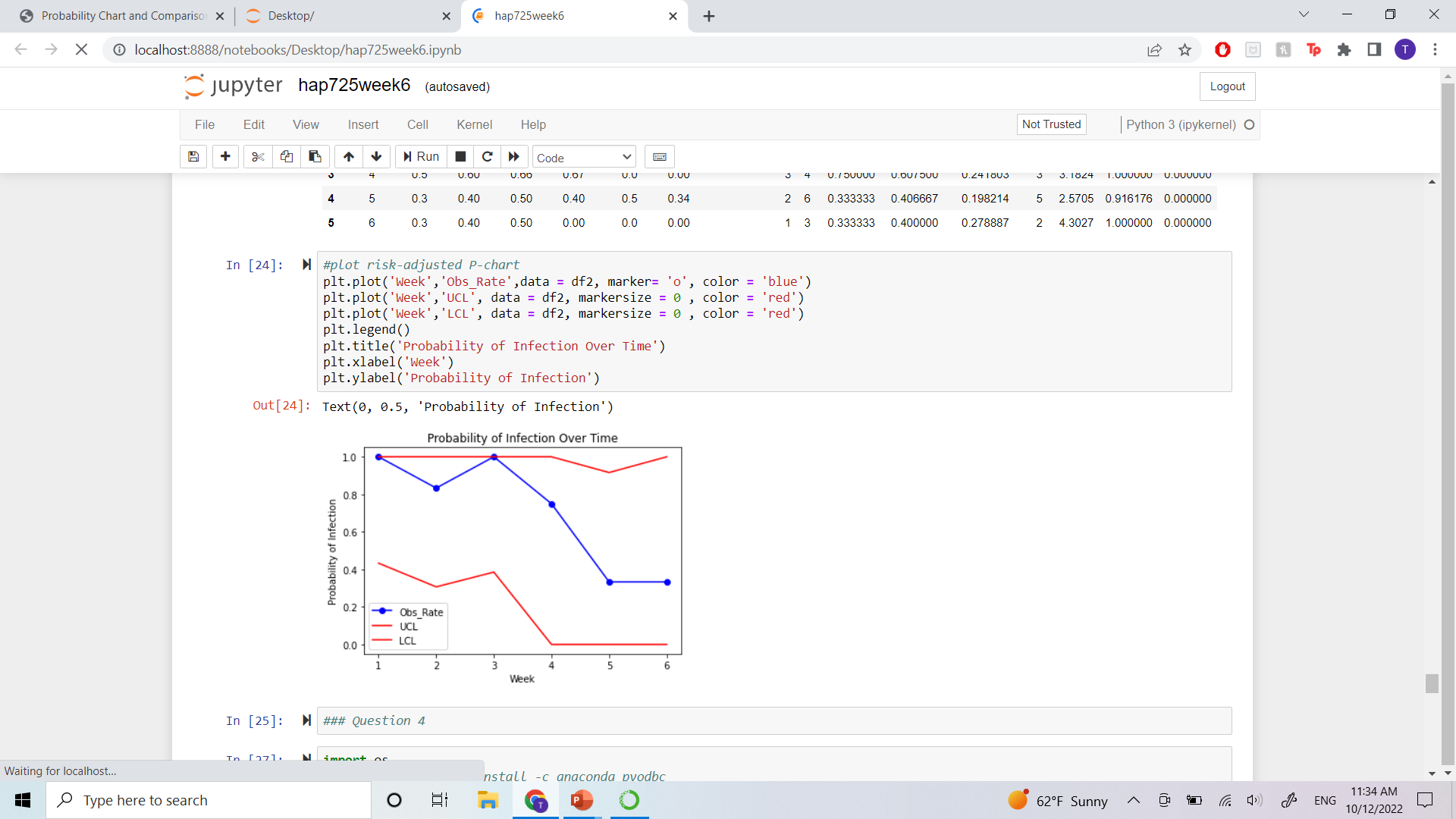 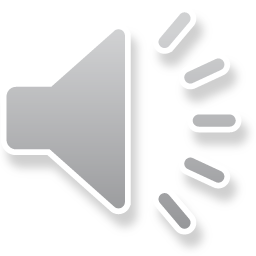 STEP 8: Interpret
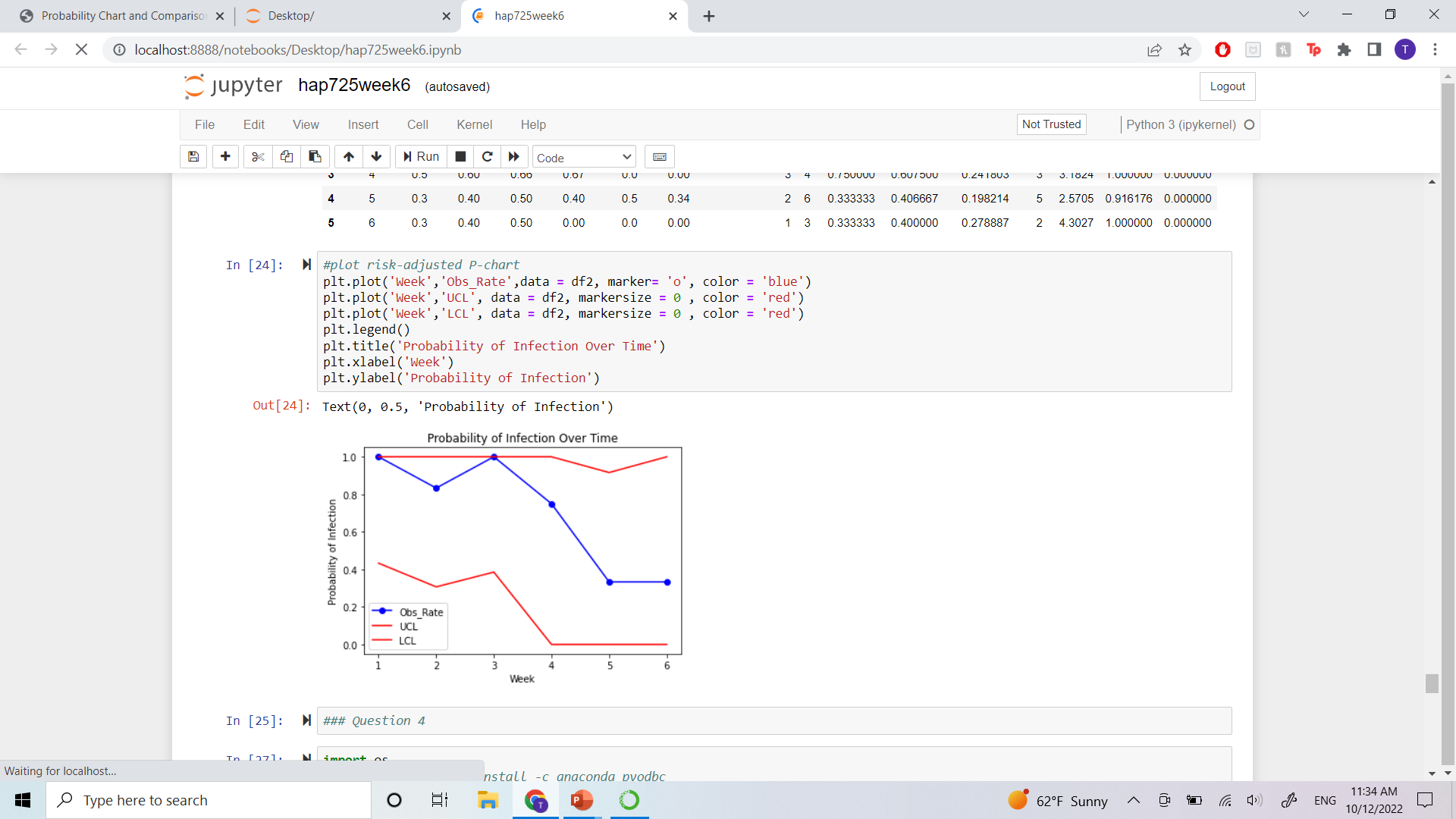 Are we having more infections than expected from the patients’ conditions?

No, we are not having more infections than expected from the patients’ conditions. All observations fall within the control limits/expectations.
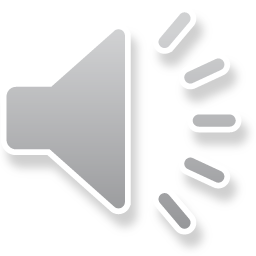